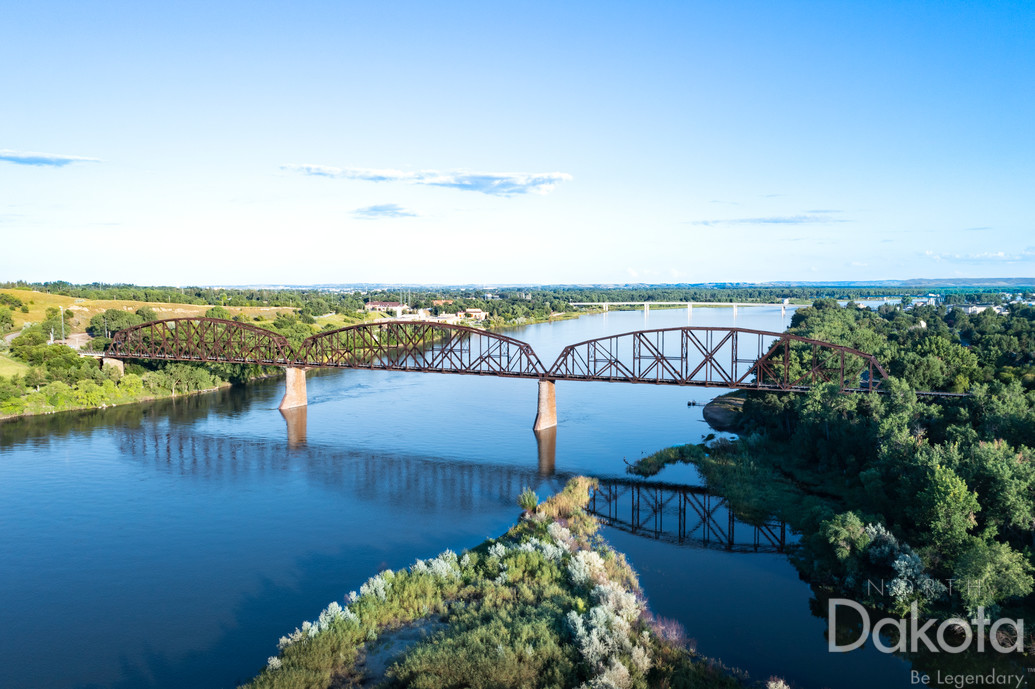 CS & Cybersecurity Integration plan
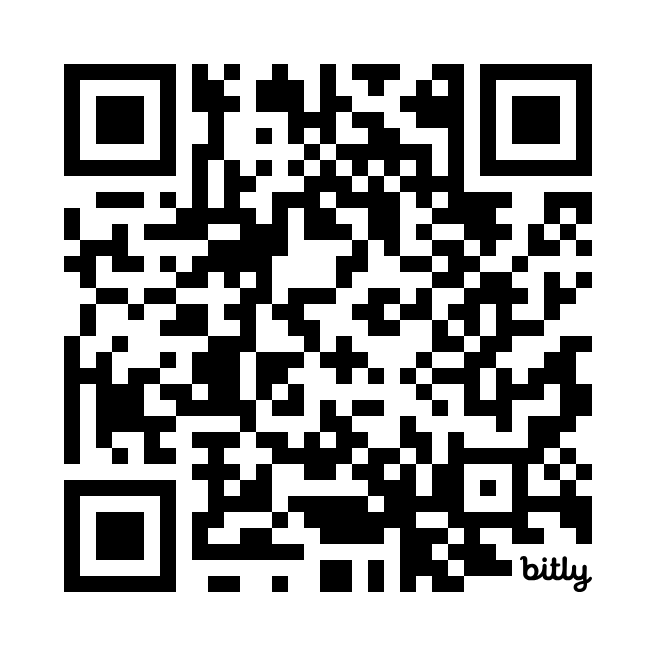 PRESENTATION COPY
Visit, https://bit.ly/ndsba-cs-imp 
Links expire: April 24, 2024
Computers and Software are Changing Everything…
Computers and software are changing everything…
Even when students enjoy computer science and the arts the most
Even when students enjoy computer science and the arts the most
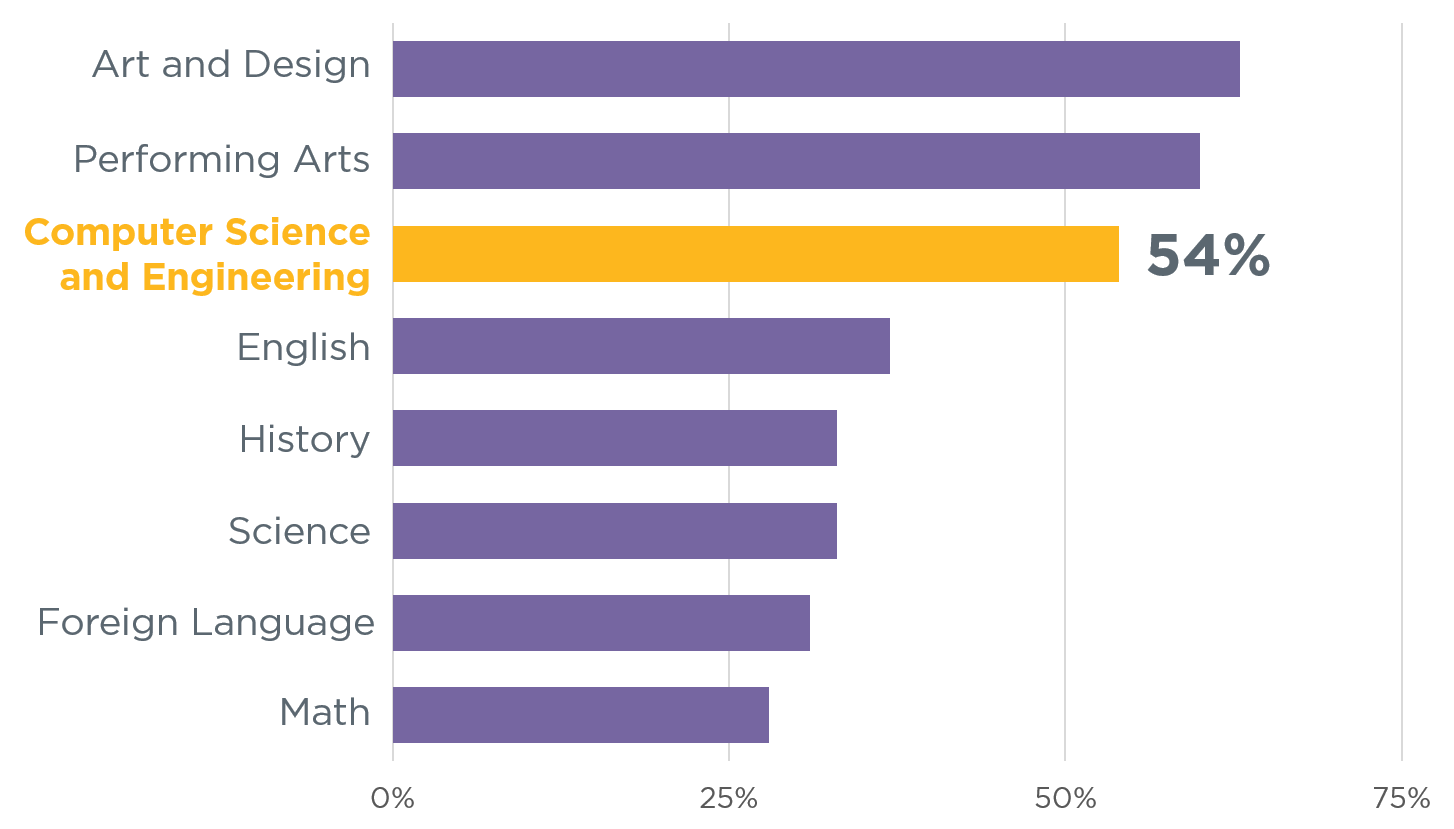 Source: 
Change the Equation
[Speaker Notes: https://code.org/promote]
ND CS outlook July 2022
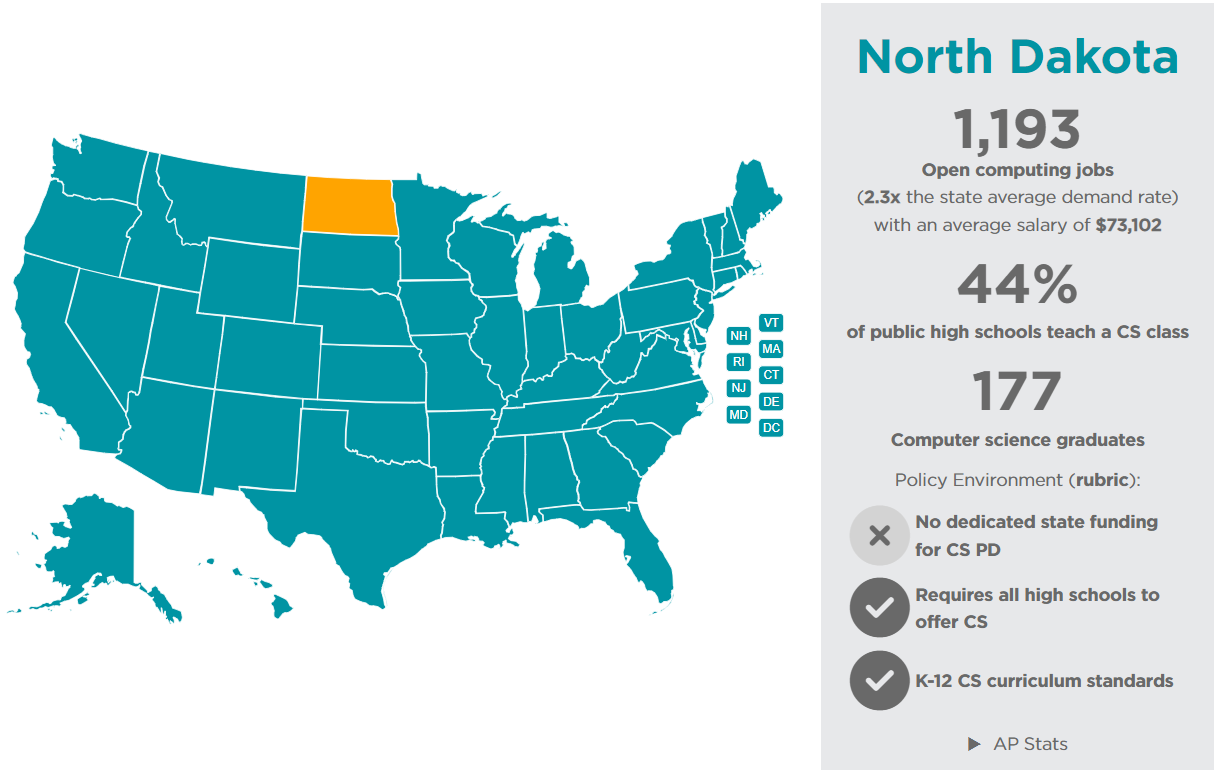 Screenshot from July 28, 2023
[Speaker Notes: https://code.org/promote]
ND CS outlook October 2023
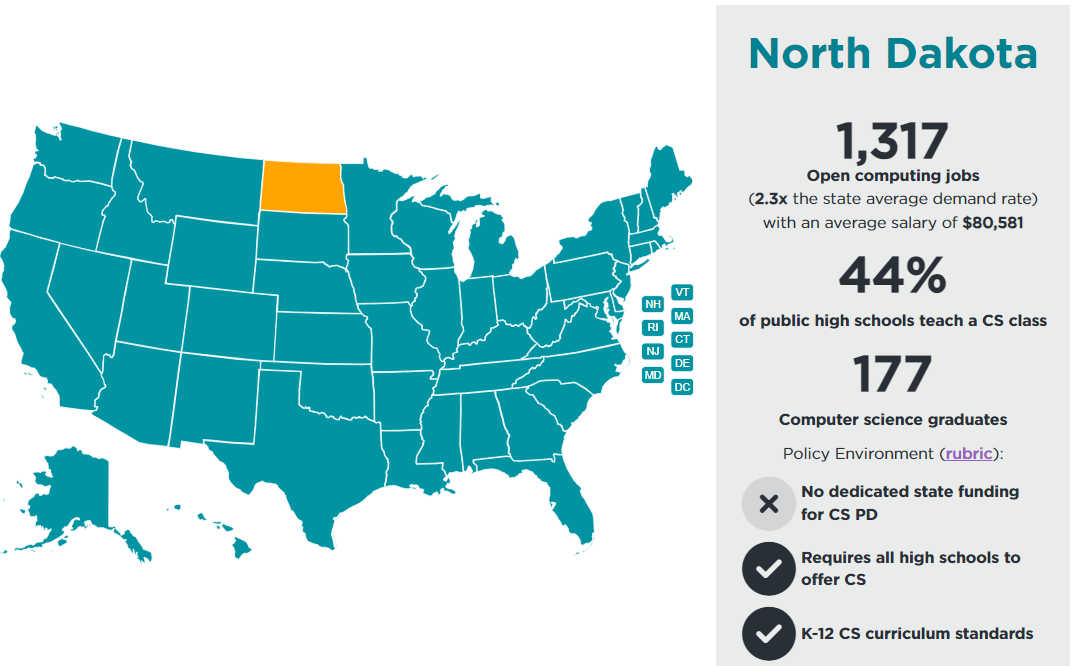 Screenshot from Oct. 26, 2023
[Speaker Notes: https://code.org/promote]
ND CS outlook March 2024
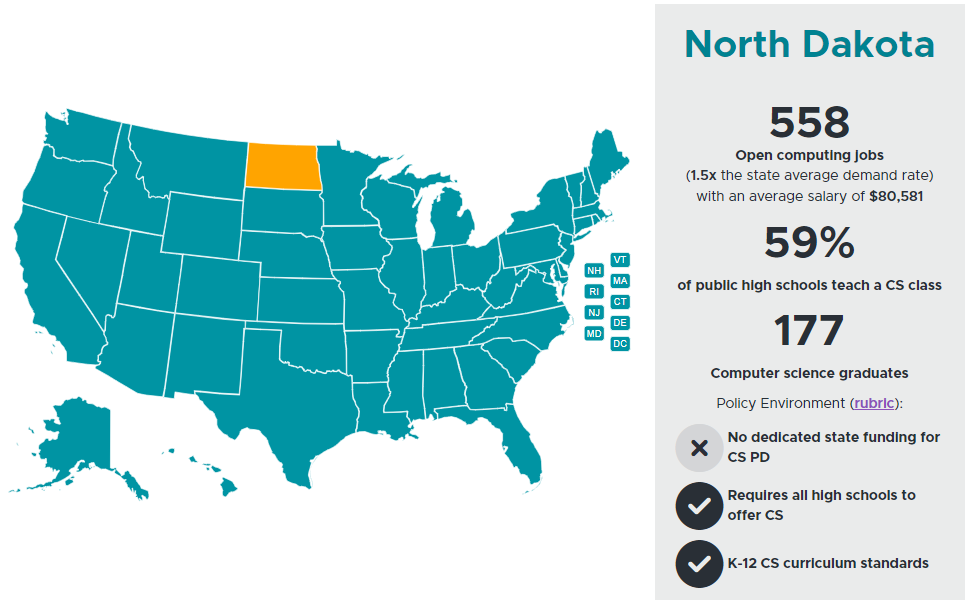 Screenshot from March 14, 2024
[Speaker Notes: https://code.org/promote]
Demographics
76% White/Caucasian
9% Native America
4% Black/African American
5% Hispanic
1 % Asian
3% Two or more race
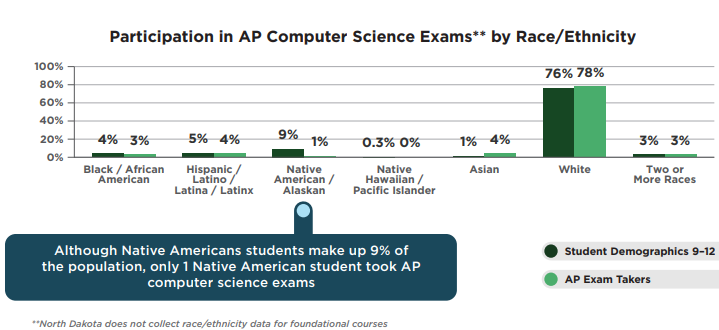 [Speaker Notes: https://advocacy.code.org/stateofcs]
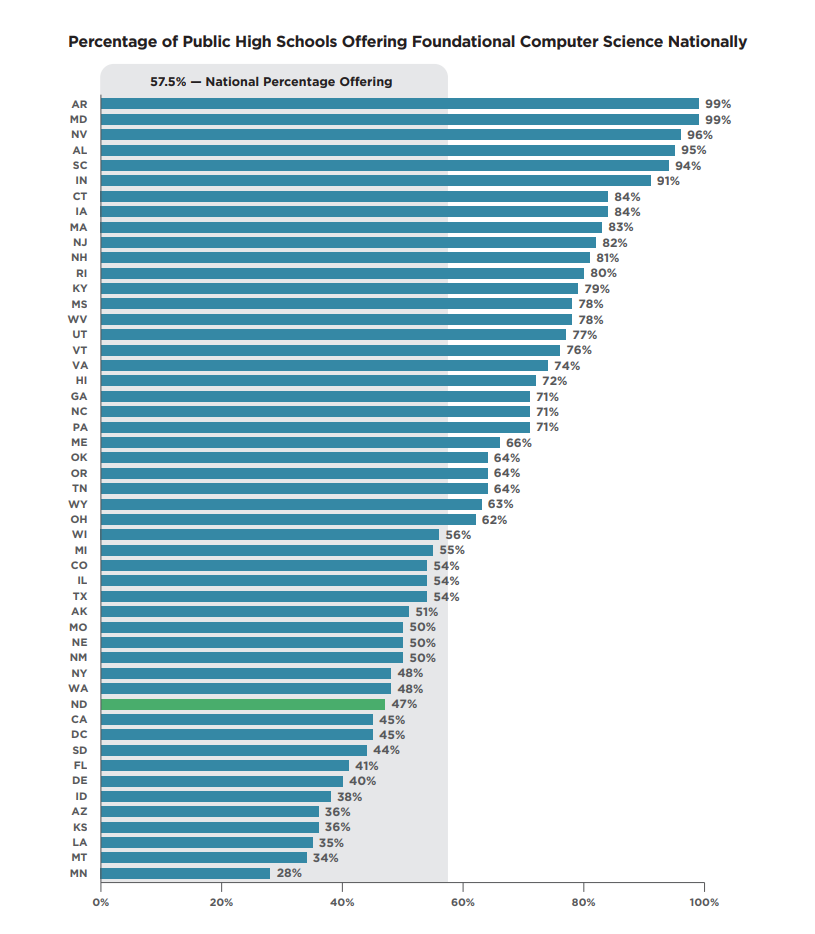 How Does ND Rank?
47% of High Schools offer CS
80% male students
20% female students
[Speaker Notes: https://advocacy.code.org/stateofcs]
Provide Instruction
Provide Instruction
Computer Science & Cybersecurity Timeline
2023-2024 School Year
2024-2025 School Year
High Schools provide instruction in CS/Cyber

Elem and Middle Schools provide instruction in CS/Cyber
Approved (not necessarily completed) Integration Plan
Computer Science & Cybersecurity Graduation Requirements
Through 31 Jul 2025
After 31 Jul 2025 (2025-2026 SY)
Specific CS/Cyber course counts toward math (previous legislation)

CS/Cyber courses satisfy the Science requirements
Students must take CS/Cyber course (one credit)

OR

Complete items in Integration Plan
Provide Instruction
Provide Instruction
ND Computer Science- Cybersecurity Credentials
[Speaker Notes: https://www.nd.gov/dpi/computer-science-and-cybersecurity-credentials]
NDIT EduTech PD options for credentialing
Register Today
Code.org | CS Discoveries or CS Principles 
5- day summer workshop
NO COST
July 25 – August 8, 2024
REGISTER HERE

Day 1 & 5 – virtual
Days 2 – 4 @ Jamestown Middle School
[Speaker Notes: Professional Learning Program Details | Code.org]
CTE Endorsements
CTE Endorsements
Added based on specific course trainings
à la carte
Aligned with specific course codes
Courses fall under CTE 27xxx

Currently working on validating the courses offered that would qualify under HB1398

Application available at CTE.ND.GOV
Cost to ESPB
WHAT is CSforALL?
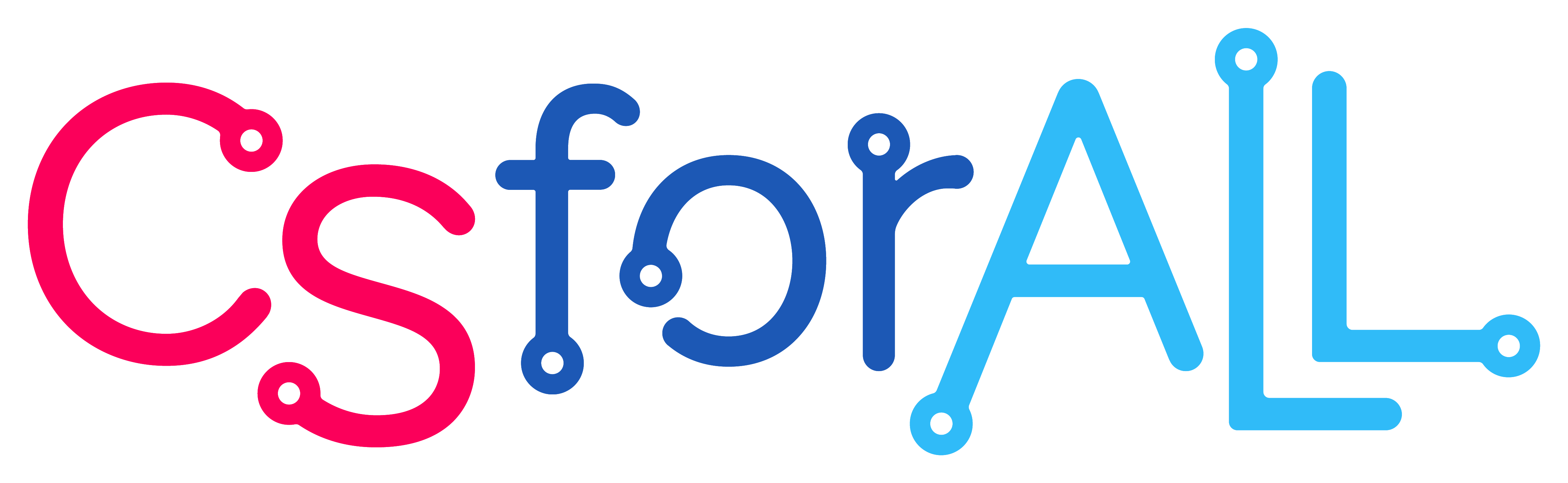 [Speaker Notes: TYLER]
CSforALL mIssion Statement
CSforALL’s mission is to make high-quality computer science an integral part of the educational experience of all K-12 students and teachers, and to support student pathways to college and career success.
20
SCRIPT Implementation Tool
Teacher 
Capacity &
Development
Materials and Curriculum Selection & Content Refinement
Community
Leadership
Strategic
CSforALL
Resource & 
Implementation Planning 
Tool
Technology
Infrastructure
Partners
Why the SCRIPT?
No one-size-fits all model works for every education system
Create a framework to connect with CSforALL members and resources for the problems you are trying to solve
Allow education systems to set priorities and select characteristics for partners that fit their needs
Integrate into existing infrastructure and processes
LEA TEams
LEA Teams Overview
LEA Teams should consist of at least the following members:
REQUIRED LEA TEAM COMPOSITION:
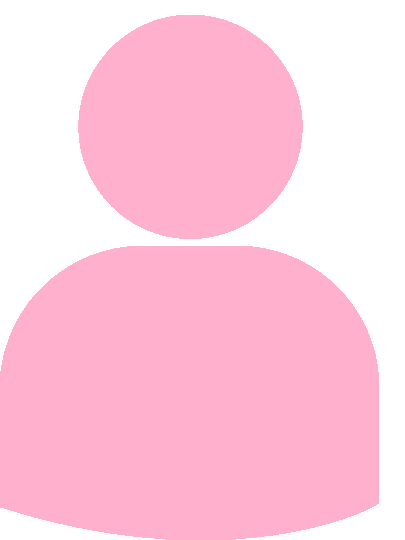 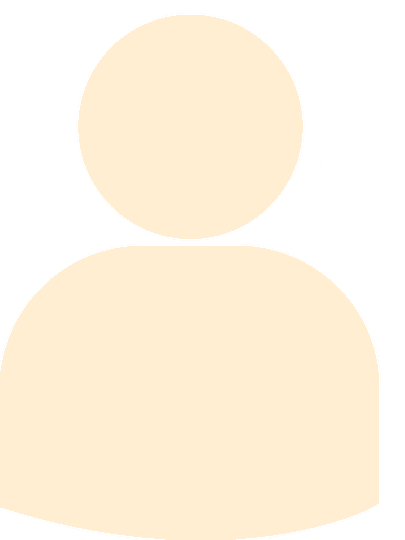 An LEA administrator/
tribal department of education
A school leader
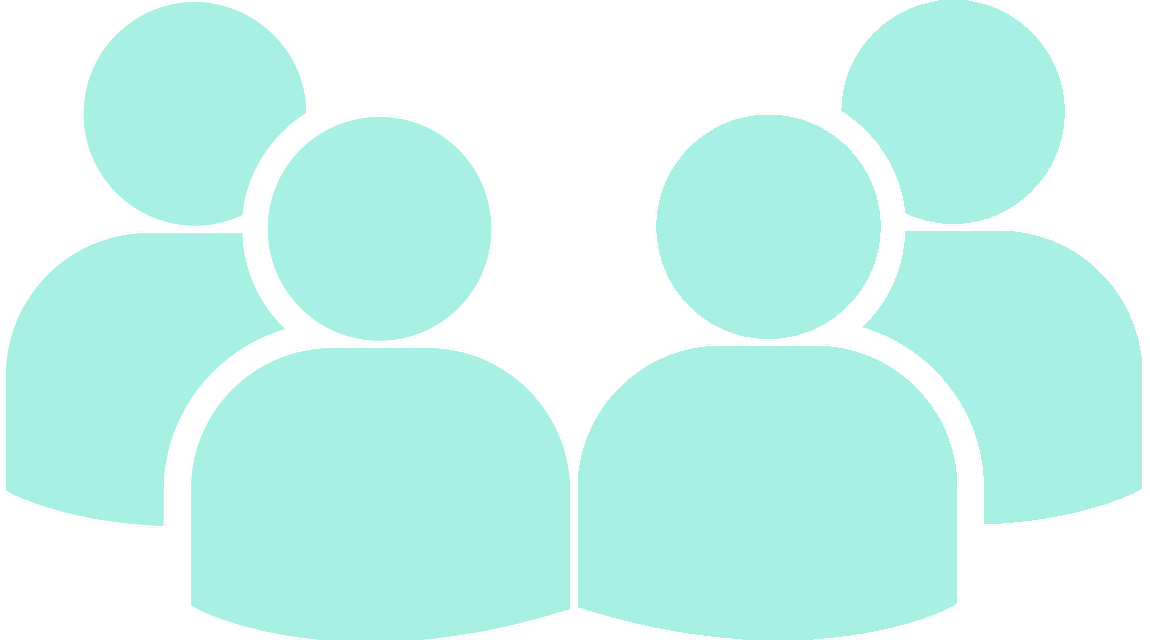 Another school-based member that can either be instructional or non-instructional (librarian, school counselor, etc.)
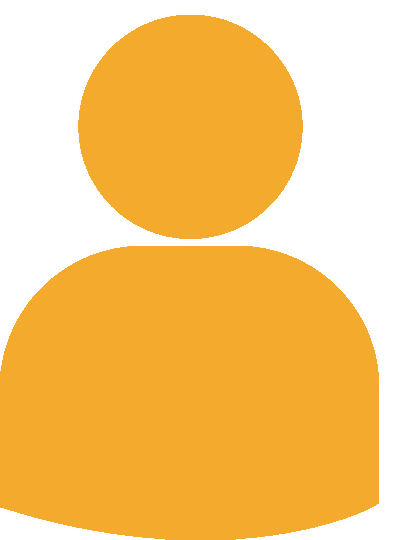 An educator that will teach or currently teaches CS
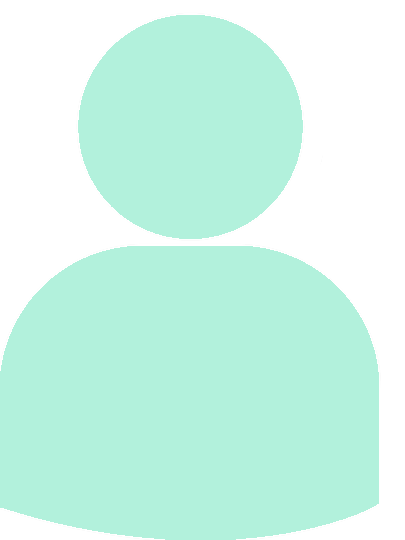 What is a CS Vision?
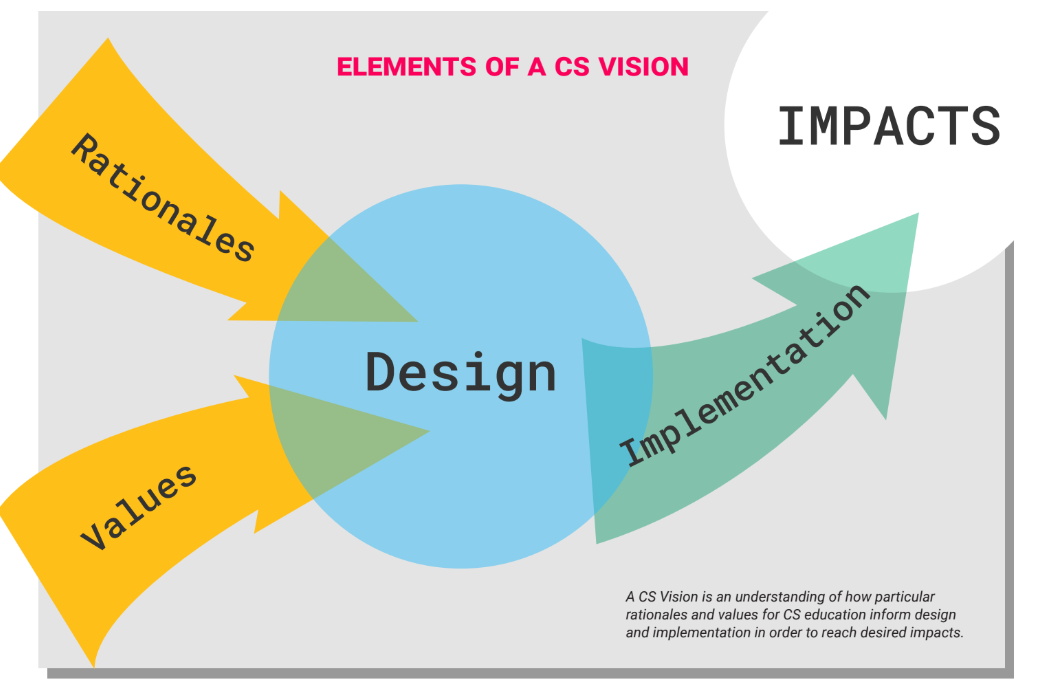 24
CS Visions Impact Areas
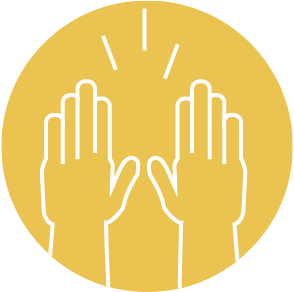 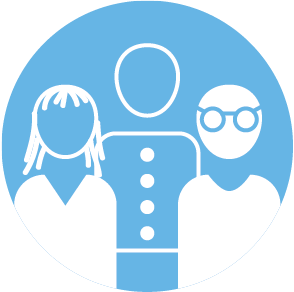 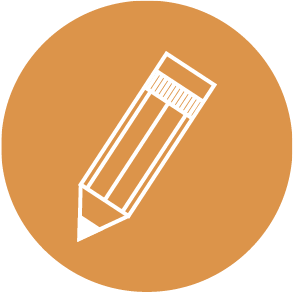 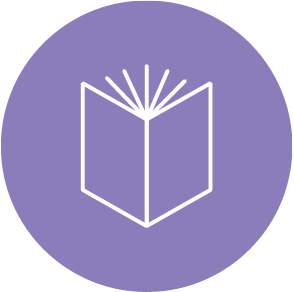 Personal Agency, Joy & Fulfillment
Economic & Workforce Development
Competencies & Literacies
School  Reform & Improvement
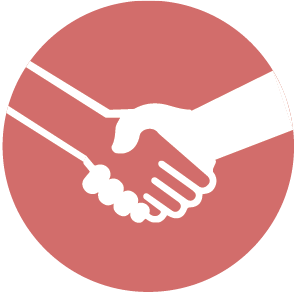 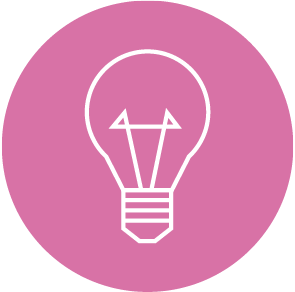 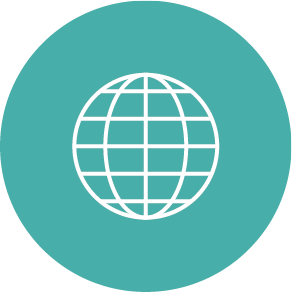 Equity & Social Justice
Technological, Social &  Scientific Innovation
Citizenship & Civic Engagement
Smartie Goal
S.M.A.R.T.I.E Goal
What is A Smartie Goal
Specific: Clearly defined
Measurable: You will have evidence that it is complete
Achievable: Challenging but defined well within available resources/knowledge
Result-focused: Measure outcomes, not activities
Time-bound: Linked to time frame
Inclusive: Brings traditionally excluded individuals and/or groups into processes, activities, and decision/policy making in a way that shares power. 
Equitable: Includes an element of fairness or justice that seeks to address systemic injustice, inequity, or oppression.
What do SMARTIE Goals look like?
Ex 1: Within the next 3 months, survey current teacher workforce to identify any CS instruction or curricula currently being used in classrooms, and analyze gaps in access to CS instruction across the LEA including a breakdown of data by gender, socioeconomic status, and ethnicity.
S- survey teachers & analyze survey results
M- goal achieved if both survey administered & gap analysis completed within 3 months
A- up to LEA team to assess given available resources
R- result = identification of gaps in access
T- within 3 months
I- including teacher voice in landscape survey
E- aims to identify gaps in access to CS Ed
SCRIPT
Rubric Question
Rubric Question
Question 1 – Curriculum Selection
(Novice): No curriculum selected for any grade levels. No CS pathway options are evident.

(Emerging): Some CS taught in schools, curriculum selected by individual teachers with
no communication for pathway options. Some discussions occur among individuals
regarding CS efforts or curriculum selection. There is potential for CS pathway options.

(Developing): Some CS curriculum has been selected across multiple grade levels,
addressing relevant state and national standards and the K-12 CS Framework. 

(Highly Developed): Selected curriculum are sequential, and student learning builds
each year in alignment with national standards and other district initiatives. There is a
process for both discussions across multiple grade teams to meet and discuss or refine the
curriculum and CS needs.
Question 2 –Ancillary Materials
(Novice): No support provided for identification, purchase, or development of ancillary
CS materials.

(Emerging): Few individual teachers may independently identify ancillary CS materials
for their own classes.

(Developing): Some ancillary materials connected to relevant CS curricula are identified
and shared between teachers. Ancillary materials may be shared across grade levels and
curricular activities.

(Highly Developed): All ancillary materials are connected to relevant CS curricula.
Working groups review and revise relevant ancillary materials for rigor and quality. District
communications include links to available, approved materials.
Question 3 – Lesson Development
(Novice): No support for teachers to create or modify CS lessons outside of regular
planning time.

(Emerging): Teachers are provided individual incentives (PD hours, et.) for lesson
development.

(Developing): Structures and/or incentives exist for working groups of teachers to
create or modify CS lessons in collaborative environments.

(Highly Developed): Lesson development is a part of teacher development and data
and student artifacts are used to support creation of new lessons or modification of
existing lessons.
Goal Setting
In your team’s doc, draft 3-month, 6-month and long-term goals and identify the rubric sub-component(s) targeted.
Goal Setting for Rubric 1
Materials and Curriculum Selection & Content Refinement
Get Started
Get Started
Interest Survey
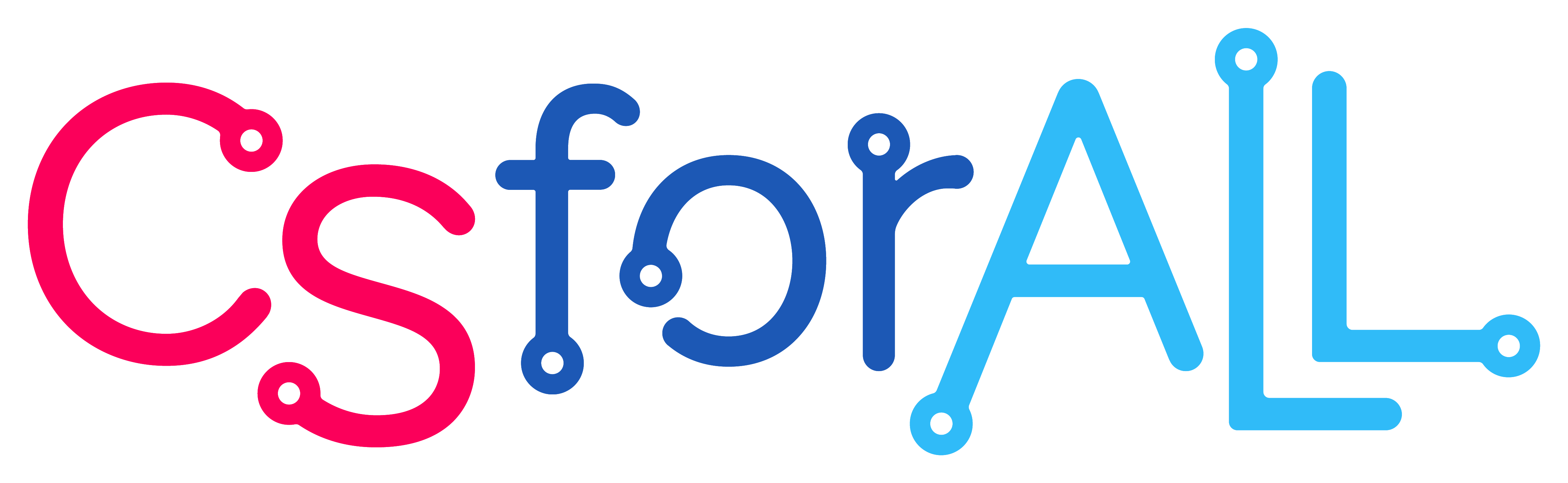 The SCRIPT — the Strategic CSforALL Resource & Implementation Planning Tool — is a framework to guide teams of district administrators, school leaders, and educators through a series of collaborative visioning, self-assessment and goal-setting exercises to create or expand upon a computer science education implementation plan for their students.

Interested in bring the SCRIPT program to your school, scan the QR code
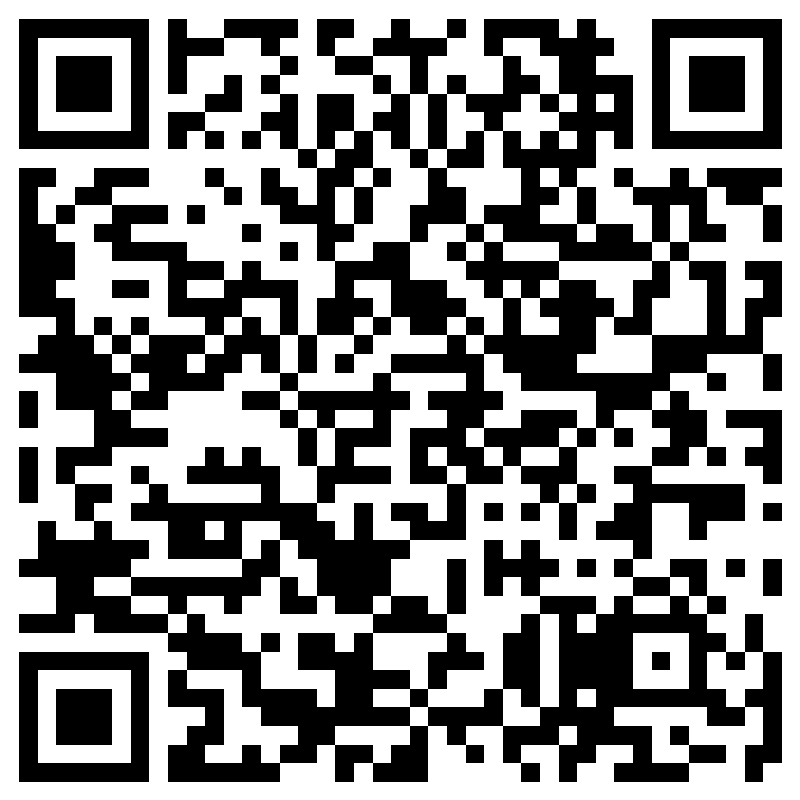 Code.ORG – District Partner
District leaders around the United States can now partner with Code.org directly, at no cost to:

Prepare students to thrive in a rapidly evolving world of work
Boost access to engaging STEM courses and pathways
Invest in teachers and administrators through high-quality professional learning experiences
Tap into the energy, aspirations, and potential of all students to close equity gaps in computer science education and career pathways
Align with the education-to-workforce priorities of employers and policymakers

If you become a district partner, Code.org has offered to cover the cost of SCRIPT training for educators to equip them to integrate the Code.org curriculum into their classrooms.
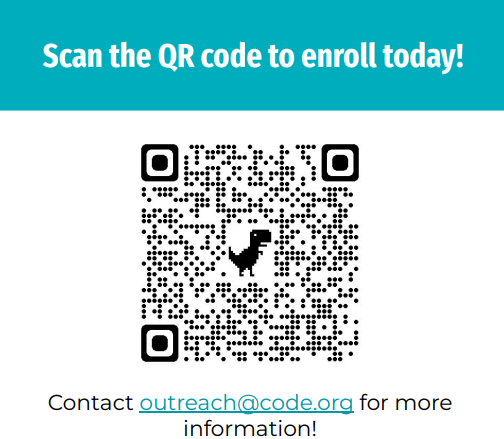 [Speaker Notes: https://code.org/districts

https://docs.google.com/forms/d/e/1FAIpQLSfFV_iJoDK4erZxIeX_tZiq5vZ7ZDa9HFjHbYzBDNLT9rIFhQ/viewform]
Check out these Resources
HB 1398 Starter Guide
ND DPI | CS & Cybersecurity Credential/Resource
ND DPI | Integration Plan

CSforALL website
Curriculum Directory

EduTech website
Questions
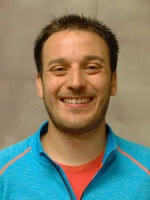 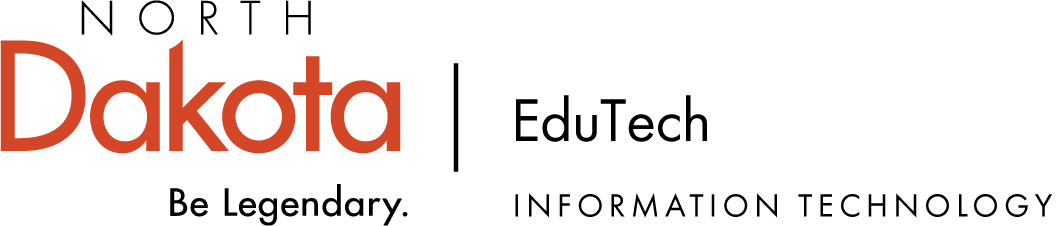 Tyler Ward | IT Specialist
tyler.ward@k12.nd.us
Questions for ND DPI
Contact Steve Snow | fsnow@nd.gov

Questions about implementation plan
Deadlines to submit plan to ND DPI
Additional Resources
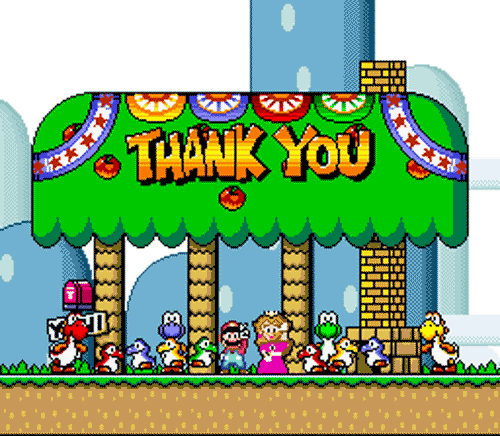 Enjoy Your Next Session